Neurotransmitters  in the Central Nervous System




By  
Prof. A. Alhaider
Dept. of Pharmacology
Neurotransmitters
Exert their  effect  by binding to specific receptors on the neuronal postsynaptic membranes (see Figure).
They can either excite the neurons → increase their activity  or inhibit the neurons → suppressing their activity.
The activity of neurons depends on the balance between the number of excitatory or inhibitory process.
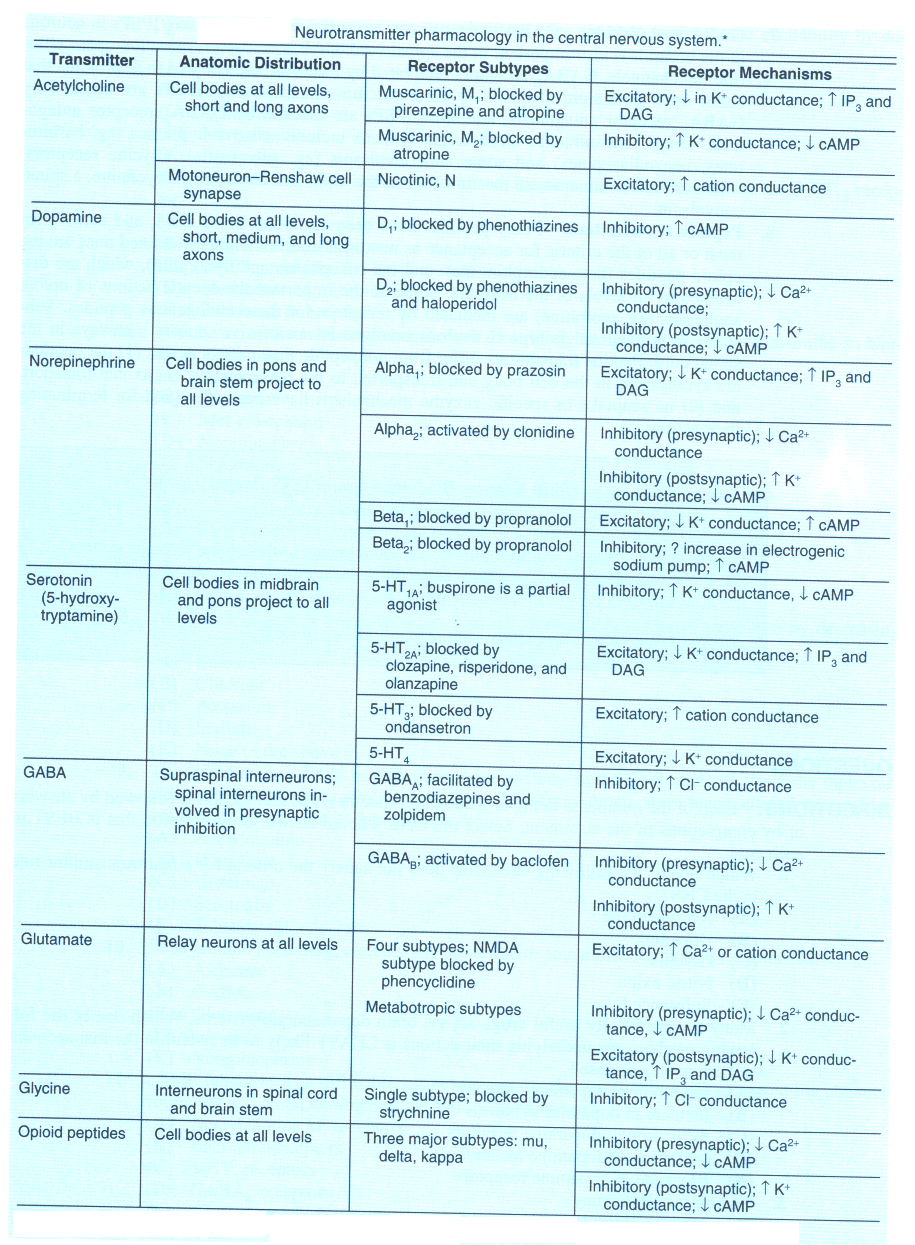 What is the importance of understanding the type of neurotransmitter in the CNS?

	- To understand the etiology of            	diseases.
	- To suggest the best drugs to be 	used.
	- To understand the other clinical 	uses of any particular drug.
Examples of some neurotransmitters & their relation to diseases
Acetylcholine
Type of receptors :
          Muscarenic receptors
          Nicotinic receptors
Role of Acetylcholine in the CNS
Ach is thought to be involved in cognitive functions such as : memory, arousal and attention. It plays a role in the enhancement of sensory perception when we wake up .

Damage of cholinergic pathways is associated with memory deficits associated with Alzheimer,s disease.
Continue
Treatment of Alzheimer,s disease involved the use of  directly & indirectly acting cholinomimetic drugs (e,g:
Donepezil (Aricept)
 Rivastigmine (Exelon)
 Memantine (Akatinol)
 Galantamine (Reminyl) 



Outside brain ,Ach is the main neurotransmitter in the parasympathetic system.
What will happen if Cholinergic neurotransmissions increase in CNS?
Quiz 1: Acetylcholine: 
Is Acetylcholine an inhibitory or excitatory neurotransmitter?

Does acetylcholine has any role in the CNS?

What are the CNS diseases that linked to ACH derangement?
Epilepsy
It occurs as a result of imbalance between inhibitory (e.g: GABA) and Excitatory Neurotransmitters (Glutamates)
GABA & Glutamate Transmitters
Decrease in GABA levels ( an inhibitory neurotransmitters ) or increase in glutamate (an excitatory neurotransmitters ) Or 
Disturbance in brain stabilization predispose to epilepsy
      Therefore, antiepileptics act either by stimulating inhibitory neurotratransmissions (e,g: Gababentin) or by inhibition of excitatory ones (eg: Carbamazipine).
Based on the above, what is your simple definition of epilepsy?
Dopamine
Monoamine neurotransmitter, concentrated in very specific groups of neurons called basal ganglia.
Three important pathways throughout the brain :
Nigrostriatal 
Mesolimbic
Tuberoinfundibular
What are the consequences of blocking dopaminergic receptors?.
Is it useful or harmful effects?. (See Figure)
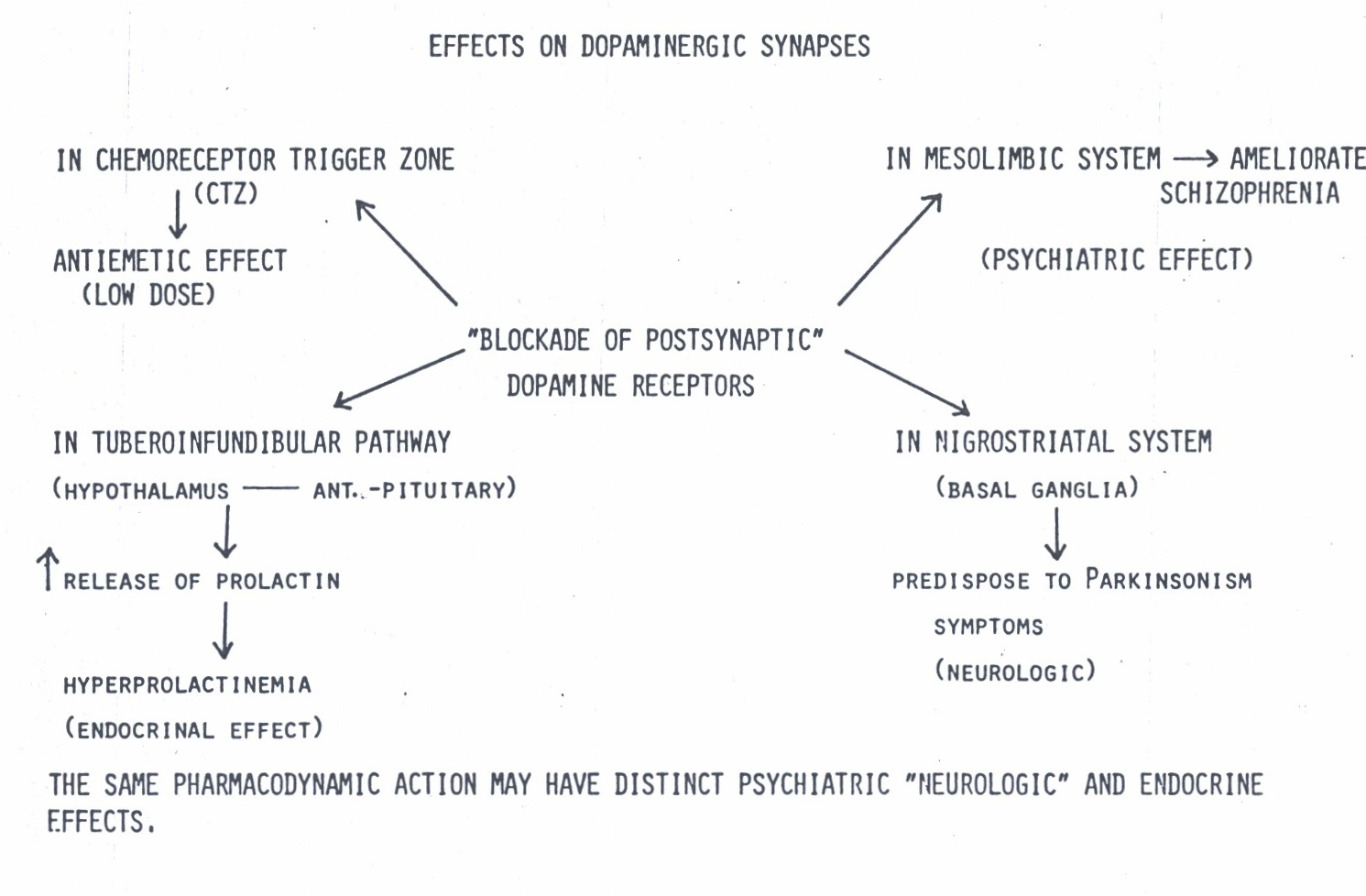 Continue
↑ of dopamine levels in brain has a role in the development of  schizophrenia, Therefore, treatment by blocking dopamine receptors by neuroleptic drugs .
↓ of dopamine levels is a contributing factor in parkinson,s disease, thus,  treatment by  increasing dopamine content (e.g: L-Dopa).
Quiz 2: Biochemical theory of schizophrenia.

What are the evidence of dopamine involvement in Psychosis (Schizophrenia)?.


What are the consequences of blocking dopaminergic receptors? (see Figure)?.

What is the story of MPTP and MPTP neurotoxicity (Parkinson’s Disease?).
Serotonin
Although the CNS contains less than 2% of the total  serotonin in the body, serotonin plays a very important role in a range of brain functions  including :
Mood control
Regulation of sleep
Pain perception
Body temperature
Mode Disorders and Neurotransmissions
Affective Disorders			Serotonin


		NE					                 NE

        Mania				                   Depression

Rx    Drugs that decrease NE                          Drugs that increase NE

  What is the evidence to support this theory?.
Based on the last Figure what are features of drugs that used of affective disorders? See Figure


Obsessive Compulsive Disorders (OCD) and 5-HT!
Diseases that are influenced by derangement of 5-HT:
Affective Disorders (Depression and Manai)
Schizophrenia (5-HT2 antagonists are used for Rx )
OCD
Anxiety (Which drugs      ?)
Nausea and Vomiting (5-HT3 antagonists are DOC for N/V)
Conclusion:
Without understanding the involvement of neurotransmitters in the etiology of CNS diseases, Doctors could not select the proper drug for any particular disease.